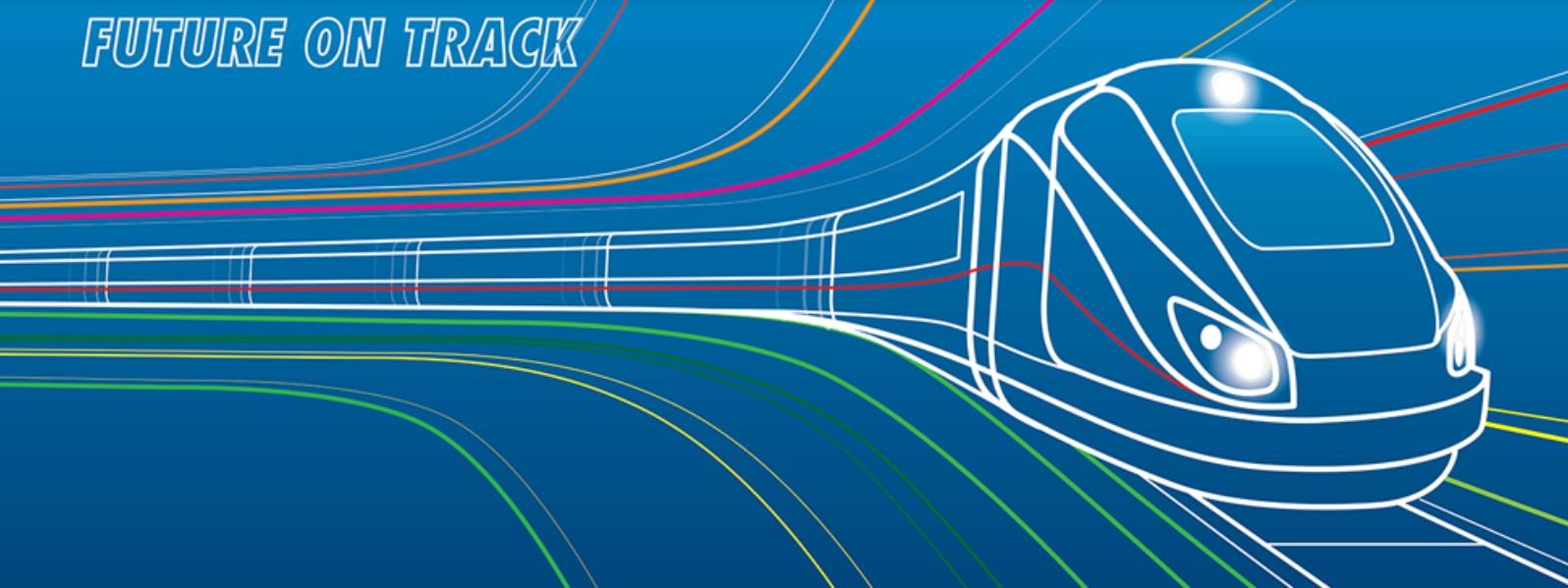 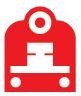 Indian Railway Finance Corporation Limited
Performance Highlights
 For Nine months ended 31st December 2022
14th February 2023
PRIVATE & CONFIDENTIAL
Key Strengths
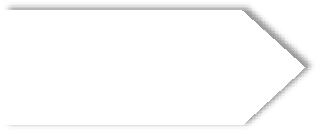 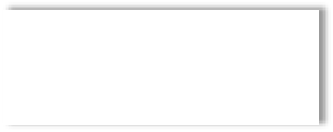 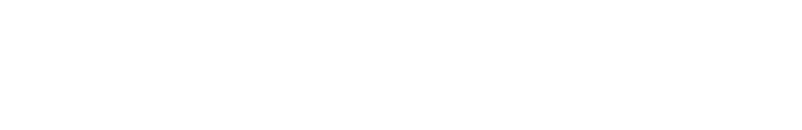 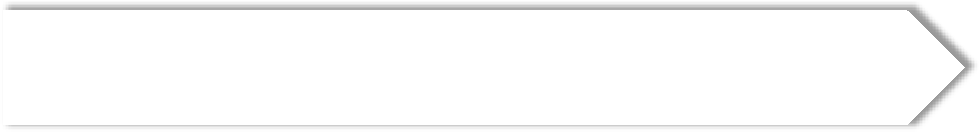 AUM CAGR (FY19-Q3-23)
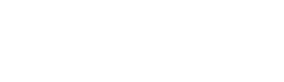 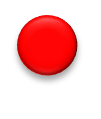 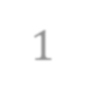 Dedicated market borrowing arm for the Indian Railways (IR)
AUM has grown  at 7.89% on 9M basis for FY 2022-23 and stands at INR 4,48,032.64 crore
Strategic role in growth of
1
25.40%
Indian Railways
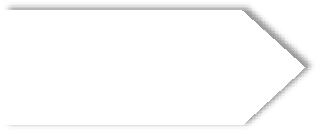 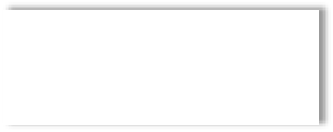 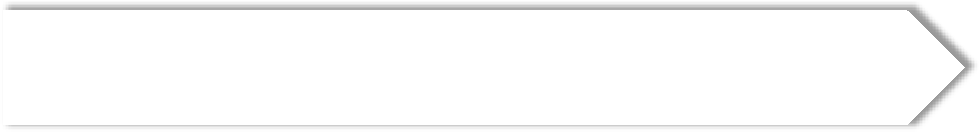 GNPA (Dec 2022)
Strategic relationship with the MoR enables us to maintain a low risk profile
Cost-Plus Standard Lease Agreements with MoR
Consistent spreads on Rolling Stock and Project Assets over last three years
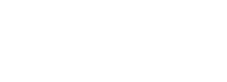 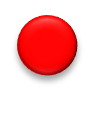 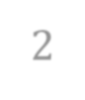 Low risk, Cost –Plus
business model
2
NIL
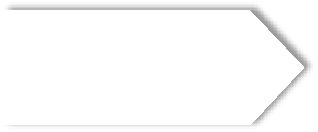 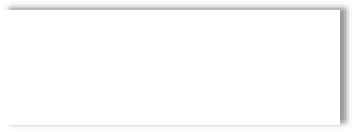 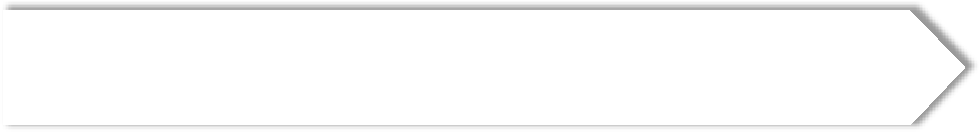 Long term Ratings
Highest credit rating for an Indian issuer from ICRA, CRISIL & CARE
Diversified funding sources of various maturities & currencies
Competitive cost of Borrowing to keep finance cost under check
Competitive Cost of
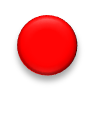 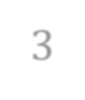 AAA
3
Borrowings
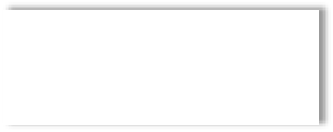 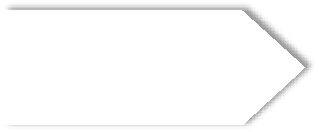 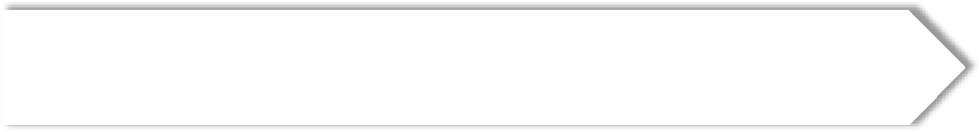 Cumulative Gap over 5 yrs
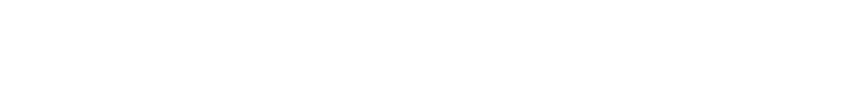 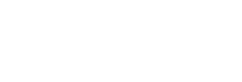 IRFC borrows on a long-term basis to align with the long-term tenure of the assets financed
MoR is required to provide for any shortfall in funding under the Standard Lease Agreement.
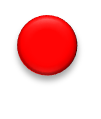 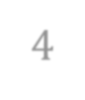 Strong Asset-Liability  Management
4
NIL
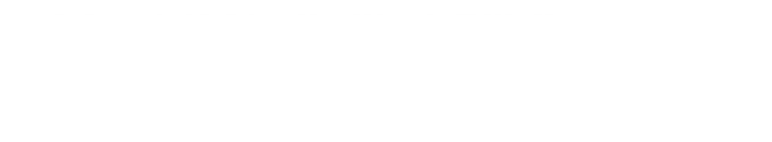 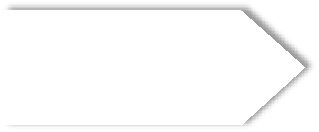 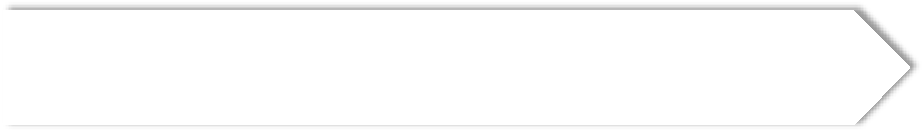 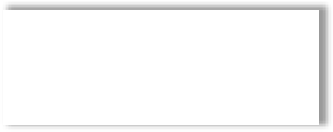 Profit growth of 8.96% on 9M basis for FY 2022-23.
Revenue from operations grew by 22.88% on 9M basis for FY 2022-23.
Low overheads, administrative costs and high operational efficiency
Healthy return ratios – RoA at 1.42% and RoE at 14.58% for Q3FY23 (Annualised)
Net Worth (Dec-2022)
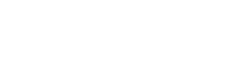 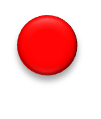 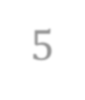 Consistent financial  performance
5
INR 44,142.14 Cr
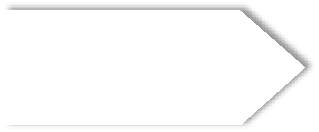 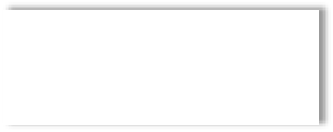 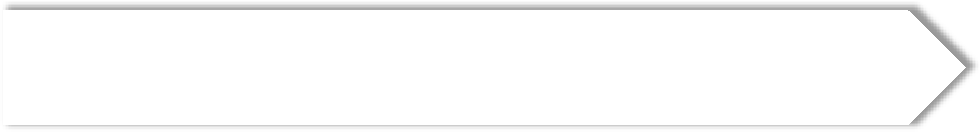 Tax Liability
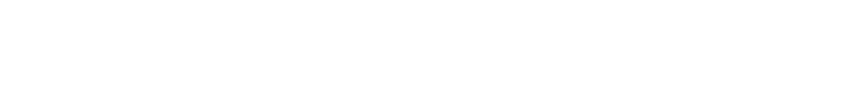 Exempted from the RBI’s asset classification norms, provisioning norms, exposure norms to  the extent of direct exposure on MoR and is , is not required to pay ‘minimum alternate tax’  with effect from Fiscal 2020
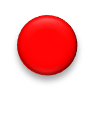 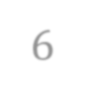 Enjoys Regulatory  Exemptions
6
NIL
PRIVATE & CONFIDENTIAL
2
Strategic role in financing growth of Indian Railways
Indian Railways is fairly underpenetrated compared to the Global peers
IRFC funding to MoR
INR Bn
Source: National Infrastructure Pipeline , Report of the Task force , Department of Economic affairs , Ministry of Finance , GoI – Volume I
3
Strategic role in financing growth of Indian Railways
AUM Break-Up (9M FY23)
Assets Under Management 		(Figures in INR crore)
Minimal credit risk : 98.67% of AUM is exposure to MoR
Disbursements
PRIVATE & CONFIDENTIAL
4
Low risk, cost-plus business model
Spreads Charged by IRFC
IRFC raises funds at lowest possible cost amongst the Term Lending Institutions in India.
This directly benefits the IR in terms of saving in finance cost

IRFC charges a minimal cost of margin (spread) over its already low-cost of borrowing, to MoR, but still exhibits consistent  financial performance, owing to its robust business model
PRIVATE & CONFIDENTIAL
5
Competitive cost of borrowings based on strong credit ratings in India and  diversified sources of funding
Borrowing Mix as on 31st December 2022
Borrowing Mix as on 31st December 2021
Diversified sources of funding, credit ratings and strategic relationship with the MoR, have enabled IRFC to keep costs of borrowing competitive
**On par with India’s sovereign ratings;
PRIVATE & CONFIDENTIAL
6
Consistent Financial Performance
Net Interest Income & PAT
Negligible Operating Expenses
All figures are in INR Crore, unless specified otherwise
PRIVATE & CONFIDENTIAL
7
Consistent Financial Performance
Return Ratios
CRAR and Net Gearing Ratio
Net Interest Margin
(*) All figures are in INR Crore, unless specified otherwise
PRIVATE & CONFIDENTIAL
8
Key Ratios- Q3 of FY 2022-23
PRIVATE & CONFIDENTIAL
9
Snapshot of Key Financials
All figures are in INR Crore
PRIVATE & CONFIDENTIAL
10
Thank You
PRIVATE & CONFIDENTIAL
11
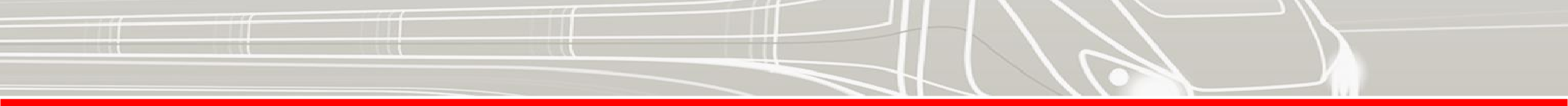 Disclaimer
The presentation is prepared based on unaudited financial statements of IRFC for nine months period ended 31st December 2022

There is a possibility of Ind As financial results and the additional disclosures to be updated, modified or amended because of adjustments  which may be required to be made on account of introduction of new Standards or its interpretation, receipt of guidelines or circulars from  regulatory bodies and/or Reserve Bank of India

This presentation may contain statements which reflects managements current views and estimates and may not be constructed as forward  looking statements. The future involves uncertainties and risk that could cause actual results to differ materiality from the current views  being expressed. Potential uncertainties and risk include factors such as general economic conditions, currency fluctuations, competitive  product and pricing pressures, industrial relations and regulatory developments.
We do not update forward looking statements retrospectively. Such statements are valid on the date of publication and can be super ceded.
Figures are regrouped / reclassified to make them comparable.
Analytical data are best estimates to facilitates understanding of business and not meant to reconcile reported figures.
Answers will be given only to non price sensitive questions.

This presentation is for information purpose only and do not constitute an offer or recommendation to buy or sell any securities of IRFC.  Any action taken by you on the basis of information contained in presentation is your responsibility alone and IRFC or its directors or  employees will not be liable in any manner for the consequences of such actions taken by you.
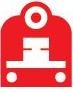 PRIVATE & CONFIDENTIAL
12
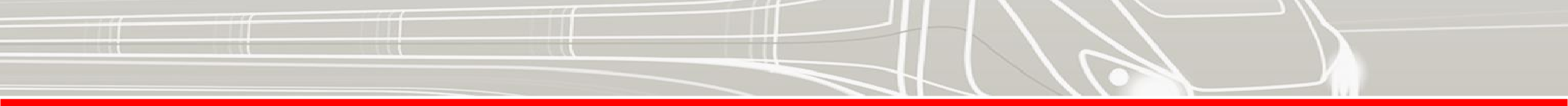 Financials- P & L Statement
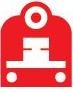 13
PRIVATE & CONFIDENTIAL
Financial-Balance Sheet –1/2
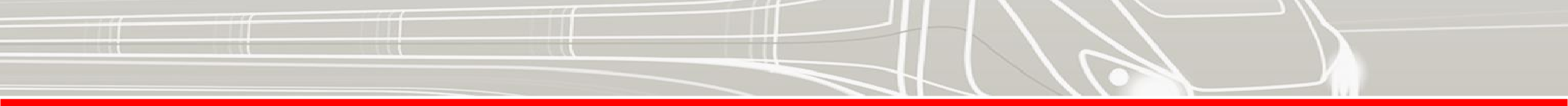 Financials – Balance sheet (2/2)
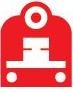 PRIVATE & CONFIDENTIAL
15